Obsługa wniosku o określenie warunków przyłączenia do sieci dystrybucyjnej źródła wytwórczego [wniosek WPW]

Jak złożyć wniosek WPW, otrzymać warunki przyłączenia oraz projekt umowy o przyłączenie
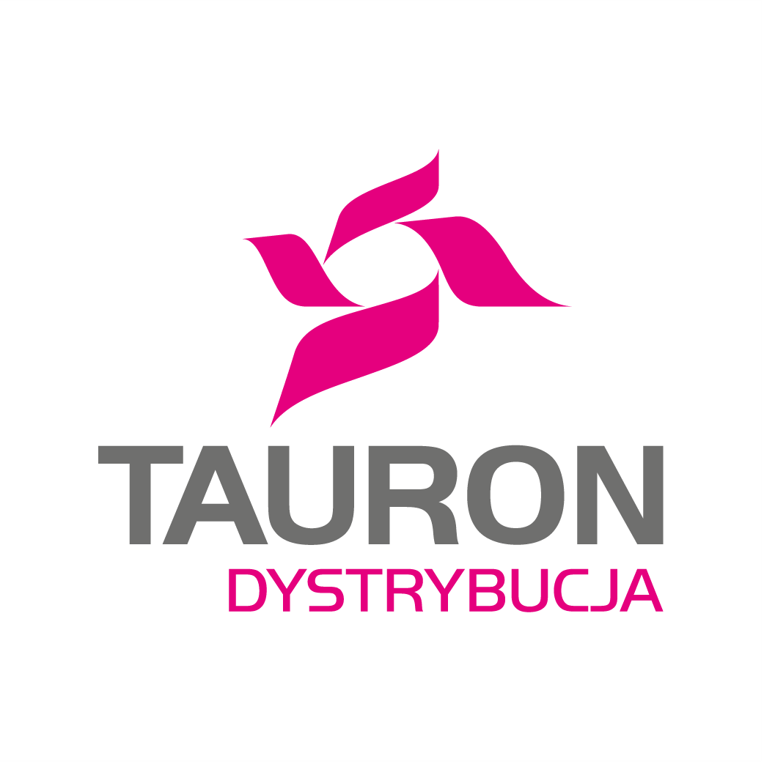 Proces przyłączenia źródła wytwórczego składa się z następujących etapów:

złożenie wniosku o określenie warunków przyłączenia (wniosek WPW),
wpłata zaliczki na poczet opłaty za przyłączenie dla źródeł przyłączanych do sieci o napięciu znamionowym wyższym niż 1 kV,
uzyskanie warunków przyłączenia, 
zawarcie umowy o przyłączenie, 
realizacja postanowień umowy o przyłączenie, 
przeprowadzenie sprawdzeń i odbiorów zgodnie z zapisami kodeksów sieciowych NC RfG,
zawarcie umowy na dostawę energii dla potrzeb własnych,
zawarcie umowy o świadczenie usług dystrybucji wytwarzanej energii.
Proces przyłączenia do sieci dystrybucyjnej źródła wytwórczego
2
Warunki przyłączenia - jest to dokument, który określa wymagania techniczne, jakie musi  spełnić przyłączany podmiot oraz TAURON Dystrybucja, aby przyłączyć źródło wytwórcze do sieci.
Procedura przyłączenia źródła wytwórczego do sieci rozpoczyna się z chwilą złożenia wniosku o określenie warunków przyłączenia do sieci (wniosek WPW) wraz z wpłatą zaliczki na poczet opłaty za przyłączenie dla źródeł przyłączanych do sieci SN lub WN.
(Wysokość zaliczki wynosi 30 zł za każdy kilowat              wnioskowanej mocy przyłączeniowej).
Warunki przyłączenia są integralną częścią zawartej umowy o przyłączenie i są ważne 2 lata od daty dostarczenia ich do wnioskodawcy. W przypadku zawarcia umowy o przyłączenie termin ważności warunków przyłączenia wydłuża się na okres ważności umowy o przyłączenie.
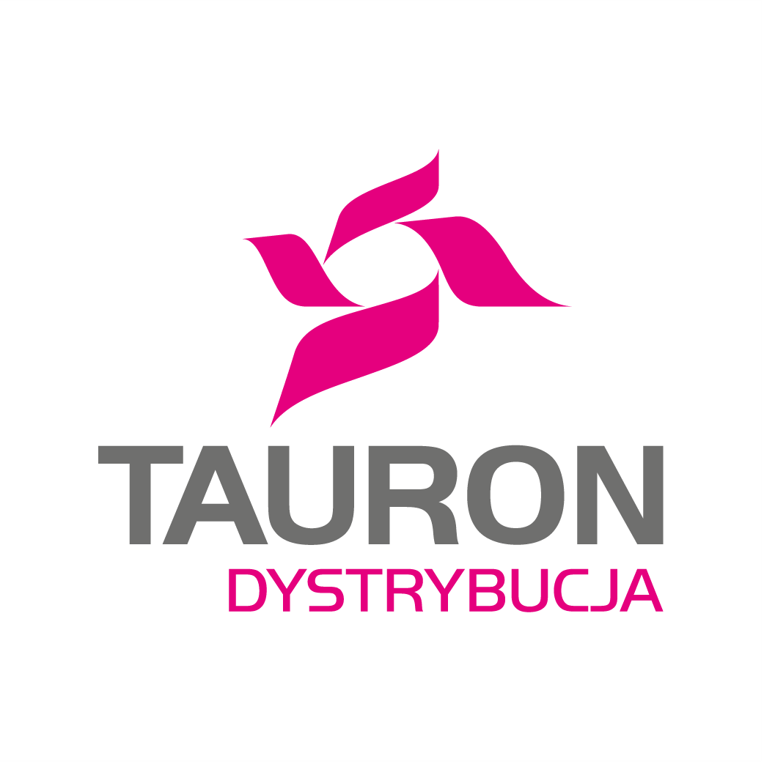 Warunki przyłączenia
3
Dane identyfikacyjne i teleadresowe wnioskodawcy (imię, nazwisko, nazwa firmy, Pesel, NIP, adresy, numer telefonu, adres e-mail)
Określenie obiektu (źródła), które będzie przyłączane do sieci, np. Farma fotowoltaiczna, Farma wiatrowa
Dane jednostki wytwórczej
Przewidywane zapotrzebowanie na moc przyłączeniową i energię elektryczną
Moc przyłączeniową w miejscu dostarczania energii do sieci dystrybucyjnej [kW]
Łączną moc jednostek wytwórczych: zainstalowaną, osiągalną, dyspozycyjną, pozorną
Zapotrzebowanie mocy w celu pokrycia potrzeb własnych z sieci dystrybucyjnej
Dokument potwierdzający tytuł prawny do korzystania z obiektu.
Tytułem prawnym może być: akt notarialny, wyciąg z Księgi Wieczystej, umowa najmu, umowa dzierżawy. 
Jeżeli dokumentem, który potwierdza tytuł prawny jest umowa najmu, użyczenia lub dzierżawy - dodatkowo do wniosku należy dołączyć  odpis z księgi wieczystej lub wypis z rejestru gruntów z wykazem właścicieli i władających z wyszczególnieniem numerów ewidencyjnych działek oraz nazw obrębów terenu, na którym planowana jest inwestycja.
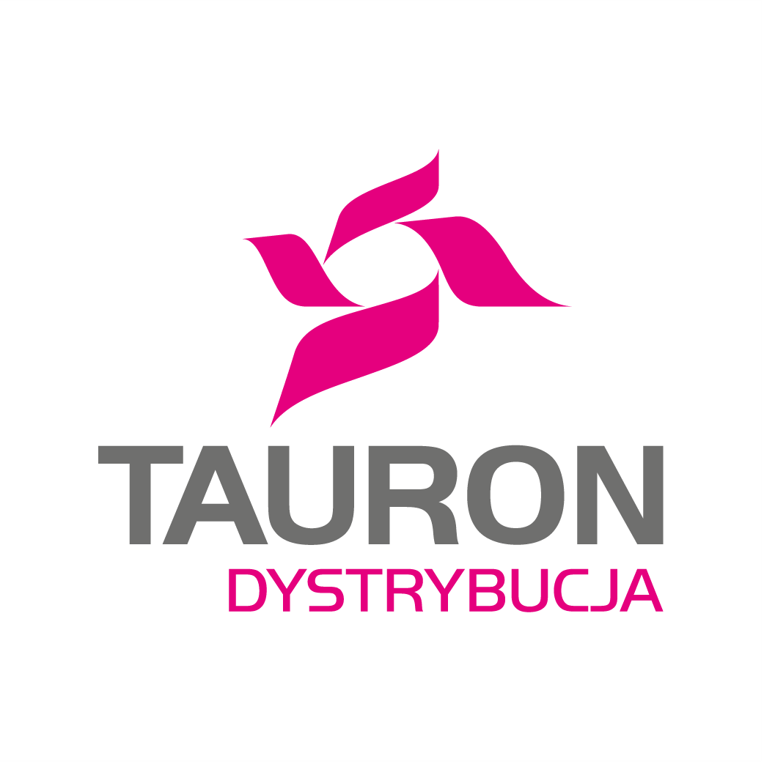 Dane potrzebne do wypełnienia wniosku WPW
4
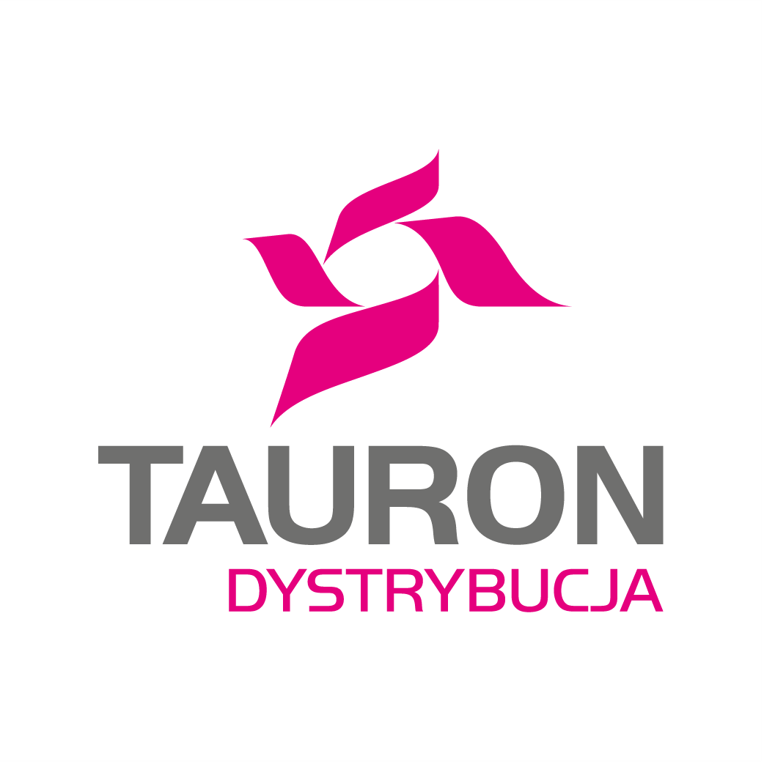 Do wypełnionego wniosku WPW należy dołączyć:
plan zabudowy lub szkic określający usytuowanie (lokalizację) przyłączanego obiektu - zalecany rozmiar A-4 lub A-3
dokument potwierdzający tytuł prawny do korzystania z obiektu
certyfikat sprzętu, który potwierdza spełnienie wymagań określonych w NC RfG i Wymogach Ogólnego Stosowania wynikających z NC RfG, wydawany przez jednostkę aktredytowaną, (szczegółowe informacje znajdują się na stronie: www.tauron-dystrybucja.pl/uslugi-dystrybucyjne/nc-rfg), 
jeżeli przyłączenie dotyczy źródła wytwórczego o napięciu znamionowym wyższym niż 1 kV –  Wypis i wyrys z miejscowego planu zagospodarowania przestrzennego albo decyzję o warunkach zabudowy i zagospodarowania terenu dla nieruchomości określonej we wniosku WPW, które potwierdzają dopuszczalność lokalizacji danego źródła energii na terenie objętym inwestycją, o której przyłączenie klient występuje. Jeżeli klient planuje przyłączyć farmę fotowoltaiczną na obszarze o przeznaczeniu rolniczym, klasa gruntu V, VI, VIz lub nieużytki – do wniosku należy dołączyć Uproszczony Wypis z Rejestru Gruntów,
Jakie załączniki należy dołączyć do wniosku WPW
5
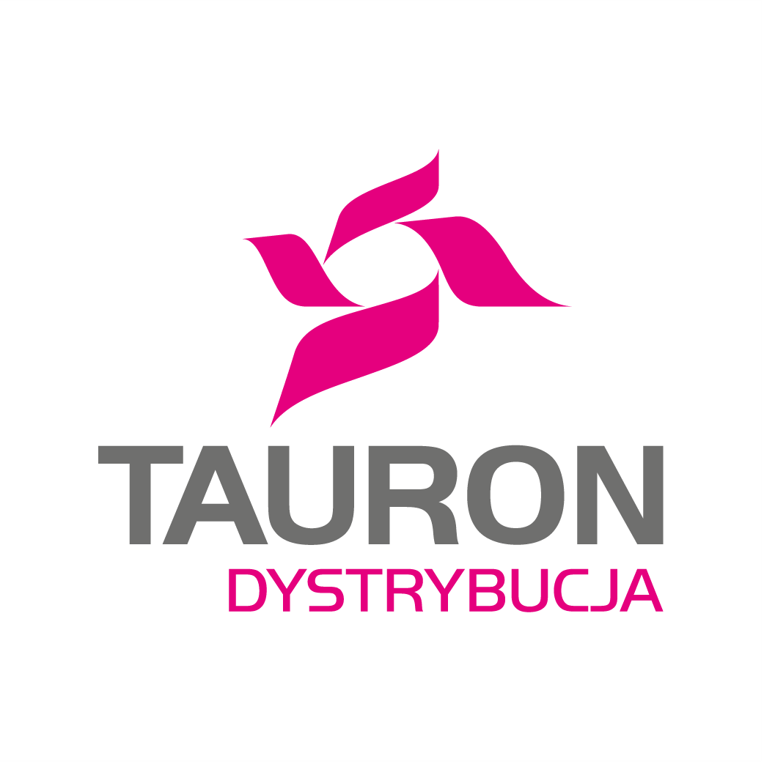 pisemne pełnomocnictwo – jeżeli w imieniu Klienta występuje pełnomocnik,
umowę spółki cywilnej - w przypadku, gdy o przyłączenie wnioskują podmioty, które prowadzą spółkę cywilną.
załącznik UP-A Wykaz dodatkowych wnioskodawców – jeżeli stroną umowy o przyłączenie będzie więcej niż jedna osoba fizyczna lub jedna osoba prawna,
załącznik WP-P Dane dla dodatkowych przyłączy – jeżeli obiekt ma więcej niż 2 przyłącza,
załącznik WP-M Dane magazynów energii elektrycznej –jeżeli część instalacji odbiorczej będzie stanowił magazyn energii elektrycznej – dla obiektów przyłączonych do sieci niskiego lub średniego napięcia, 
załącznik WP-WM Dane magazynów energii elektrycznej –jeżeli część instalacji odbiorczej będzie stanowił magazyn energii elektrycznej – dla obiektów przyłączonych do sieci wysokiego napięcia,
dodatkowo w zależności od rodzaju i mocy źródła wytwórczego, o którego przyłączenie klient wnioskuje – należy dołączyć załączniki wskazane na wniosku, który klient chce złożyć.
Jakie załączniki należy dołączyć do wniosku WPW
6
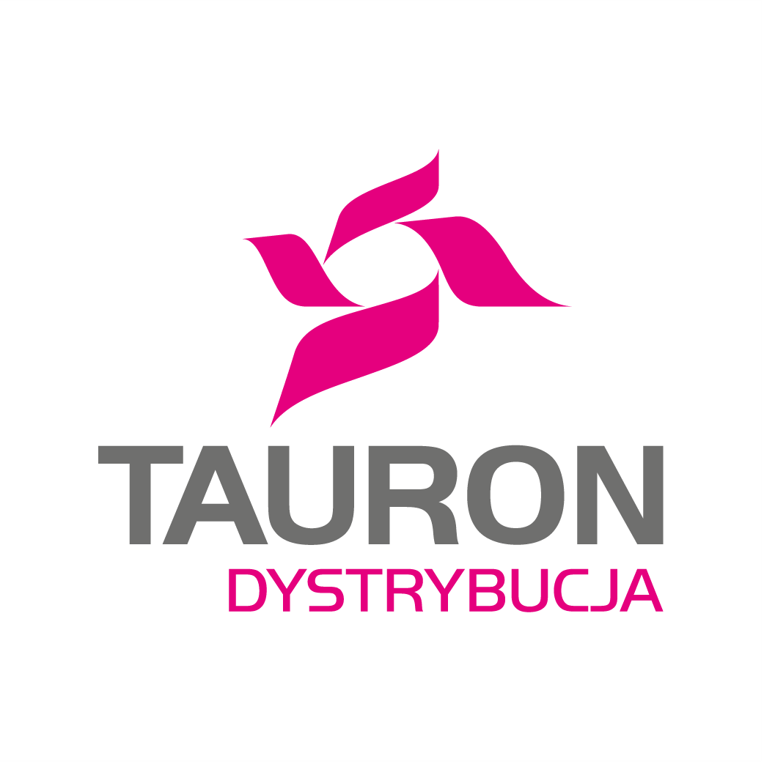 Wiosek WPW można złożyć na jeden z poniższych sposobów:
Wypełniony i zeskanowany wniosek WPW wraz z załącznikami klient może przesłać na nasz adres mailowy: info@tauron-dystrybucja.pl
Wypełniony wniosek WPW wraz z załącznikami w wersji papierowej klient może:
przesłać na adres korespondencyjny: 
       TAURON Dystrybucja S.A. 
        Skrytka pocztowa nr 2708, 
         40-337 Katowice,
złożyć w dowolnym Punkcie Obsługi Klienta TAURON Dystrybucja S.A.
Jak złożyć wniosek WPW
7
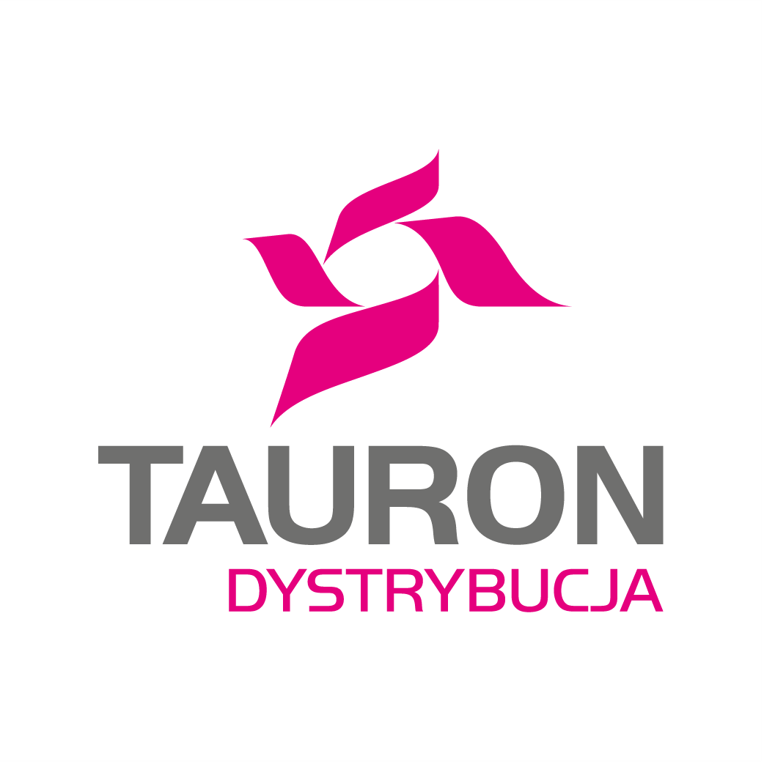 Druki wniosków WPW można pobrać:
ze strony: www.tauron-dystrybucja.pl/przylaczenie-do-  sieci/dokumenty-do-pobrania  
w Punktach Obsługi Klienta TAURON Dystrybucja S.A.
Skąd można pobrać Wniosek o określenie warunków przyłączenia do sieci dystrybucyjnej
[wniosek WPW]
8
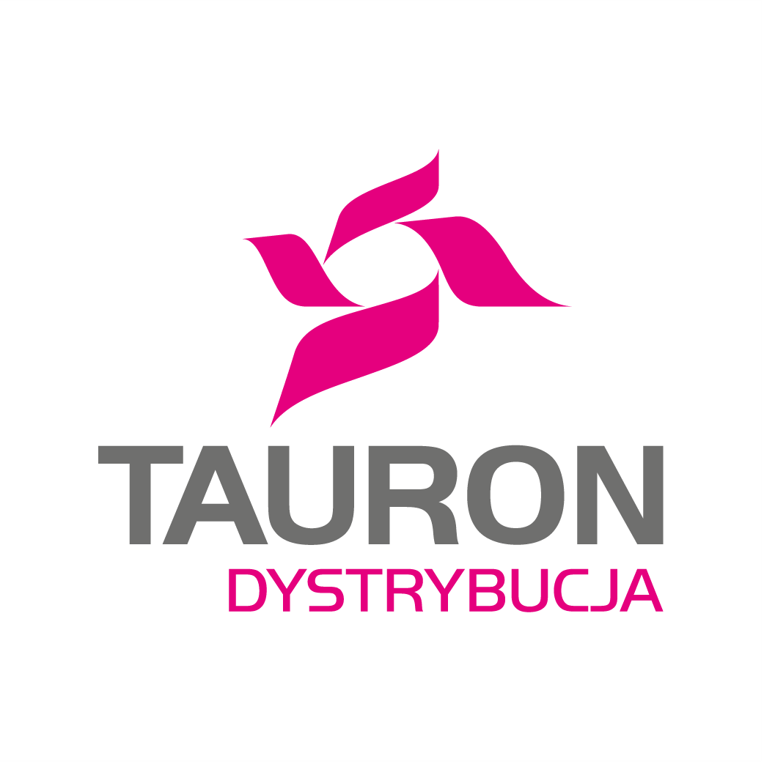 Na podstawie kompletnego wniosku WPW przygotujemy:
warunki przyłączenia dla źródła wytwórczego oraz 
projekt umowy o przyłączenie do sieci. 
Dokumenty prześlemy do klienta pocztą lub mailem – zgodnie z tym, jaką opcję  klient zaznaczył na wniosku WPW.

Duplikat lub kpię dokumentów klient może odebrać w Punkcie Obsługi Klienta TAURON Dystrybucja.
Przygotowanie warunków przyłączenia oraz projektu umowy o przyłączenie do sieci
9
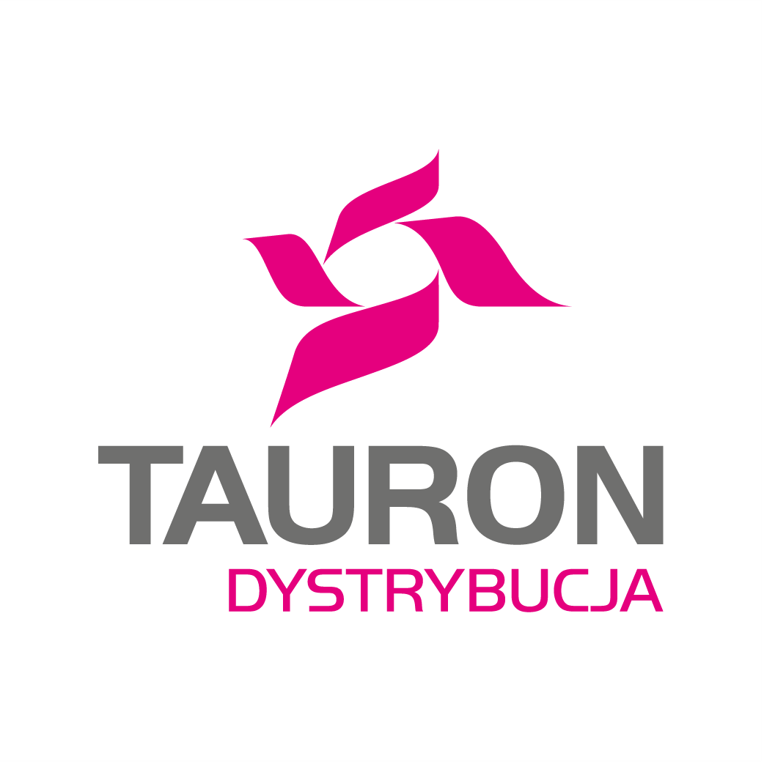 Na określenie warunków przyłączenia wraz z projektem umowy o przyłączenie mamy:
Ile mamy czasu na określenie  warunków przyłączenia i przygotowanie projektu umowy
10
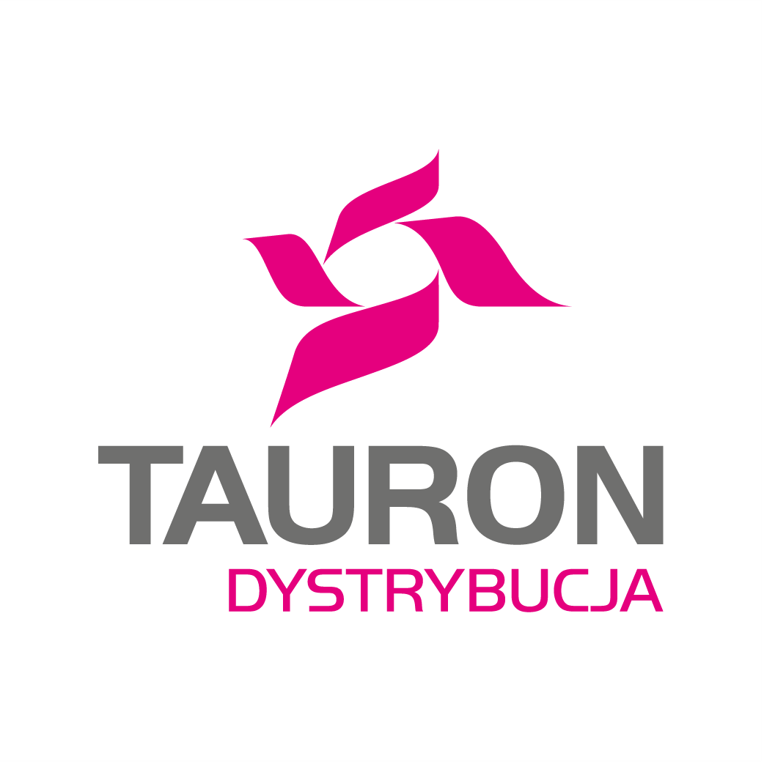 Jeżeli okaże się, że wniosek WPW, który klient złożył jest niekompletny to - wyślemy do klienta pismo o uzupełnienie wniosku. 
Na uzupełnienie wniosku klient ma 14 dni od dnia otrzymania wezwania. 
Czas uzupełnienia wniosku wstrzymuje bieg czasu na określenie warunków przyłączenia. 
Jeżeli klient nie uzupełni wniosku w wyznaczonym terminie, pozostawimy jego wniosek bez rozpoznania. W takim przypadku klient będzie musiał złożyć nowy wniosek WPW, jeżeli będzie chciał otrzymać warunki przyłączenia.
Niekompletny wniosek WPW
11
Dziękujemy za uwagę